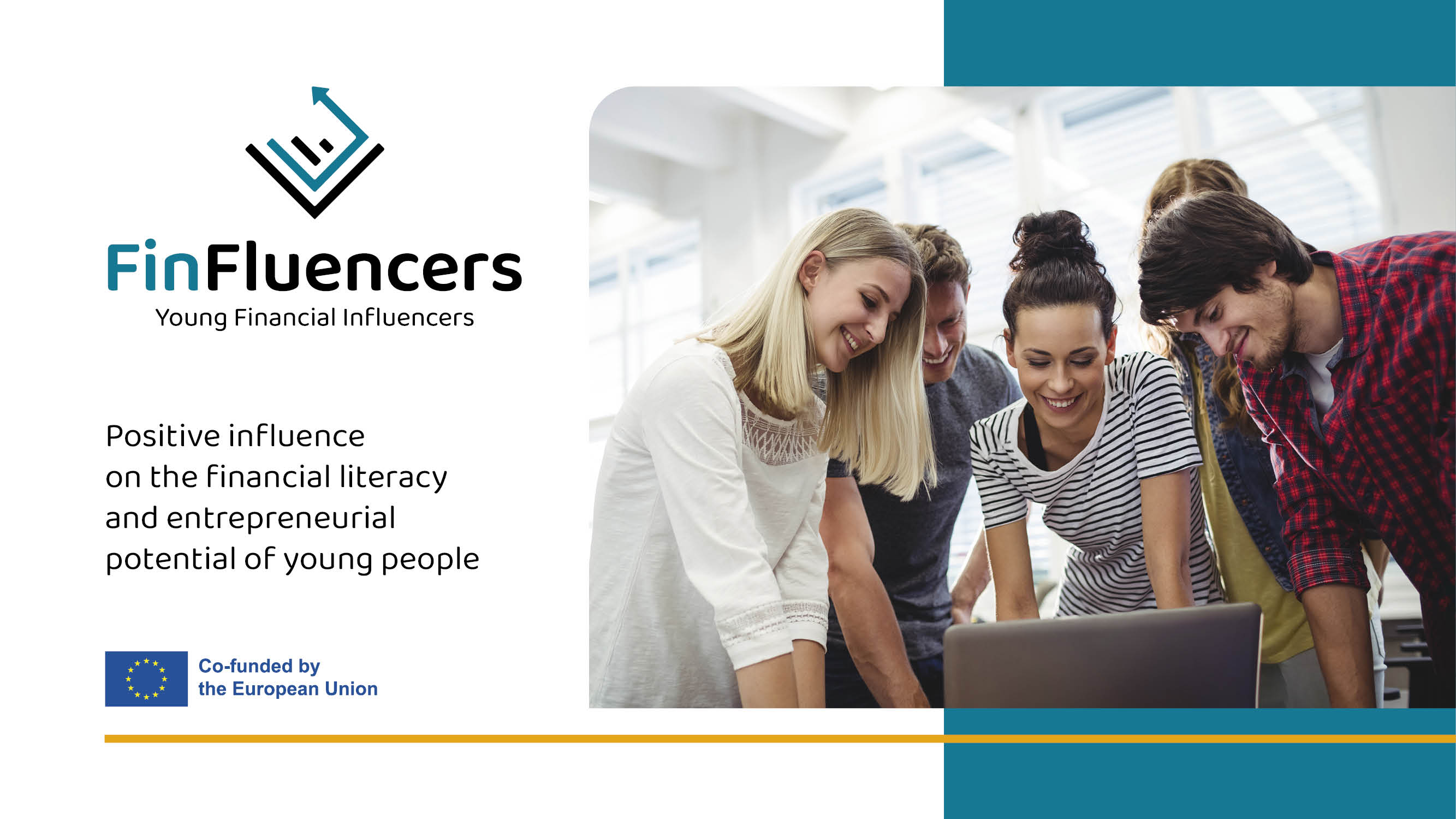 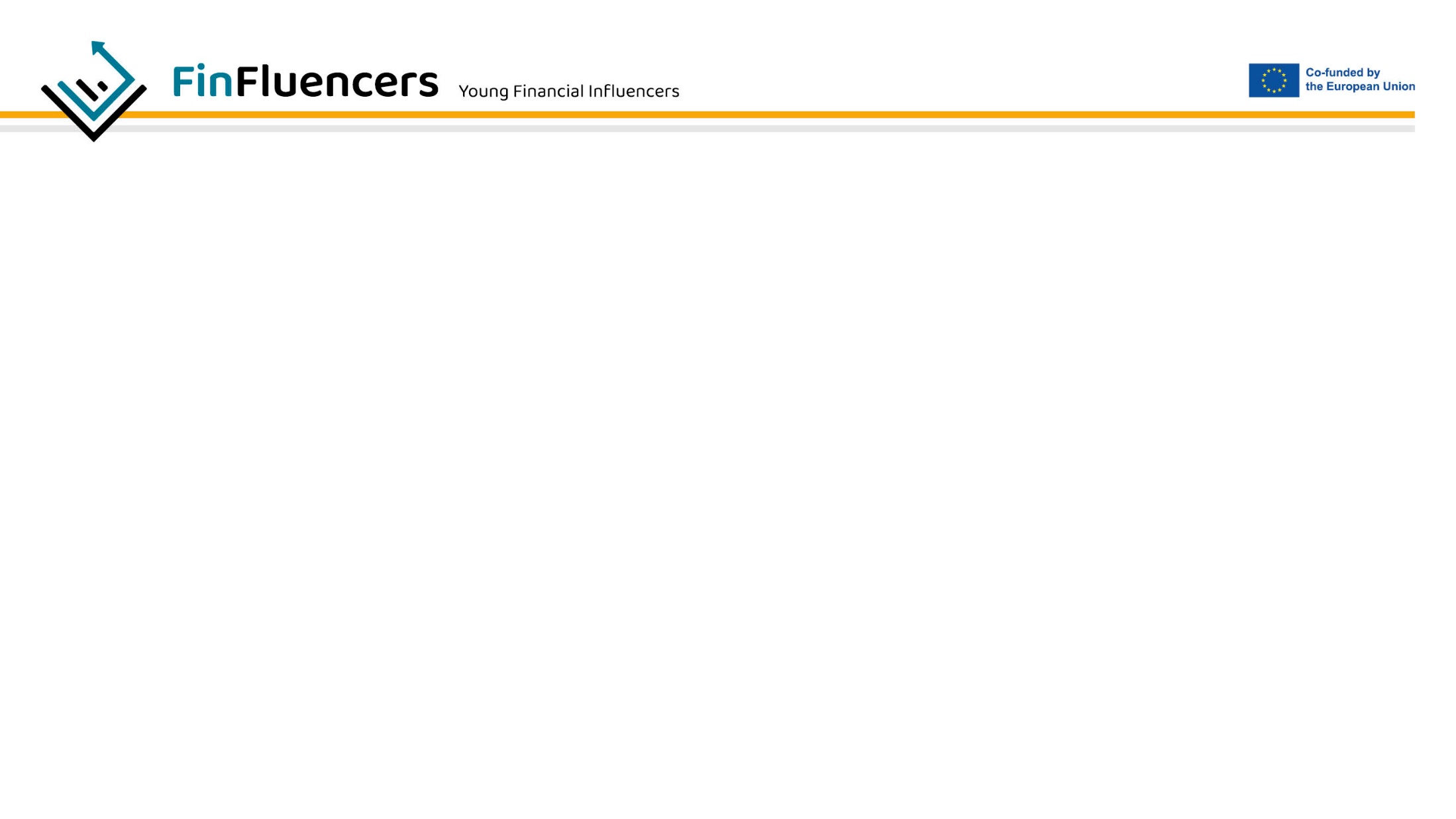 МОДУЛ  №4:

БЮДЖЕТИРАНЕ: КЪДЕ СА ПАРИТЕ МИ
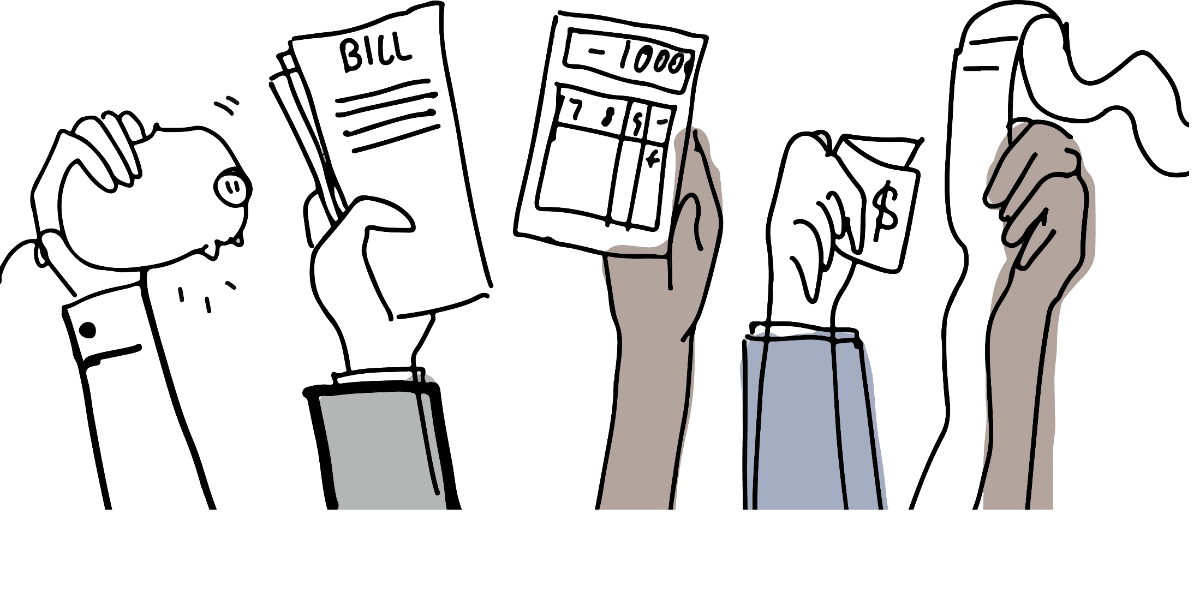 [Speaker Notes: N/A]
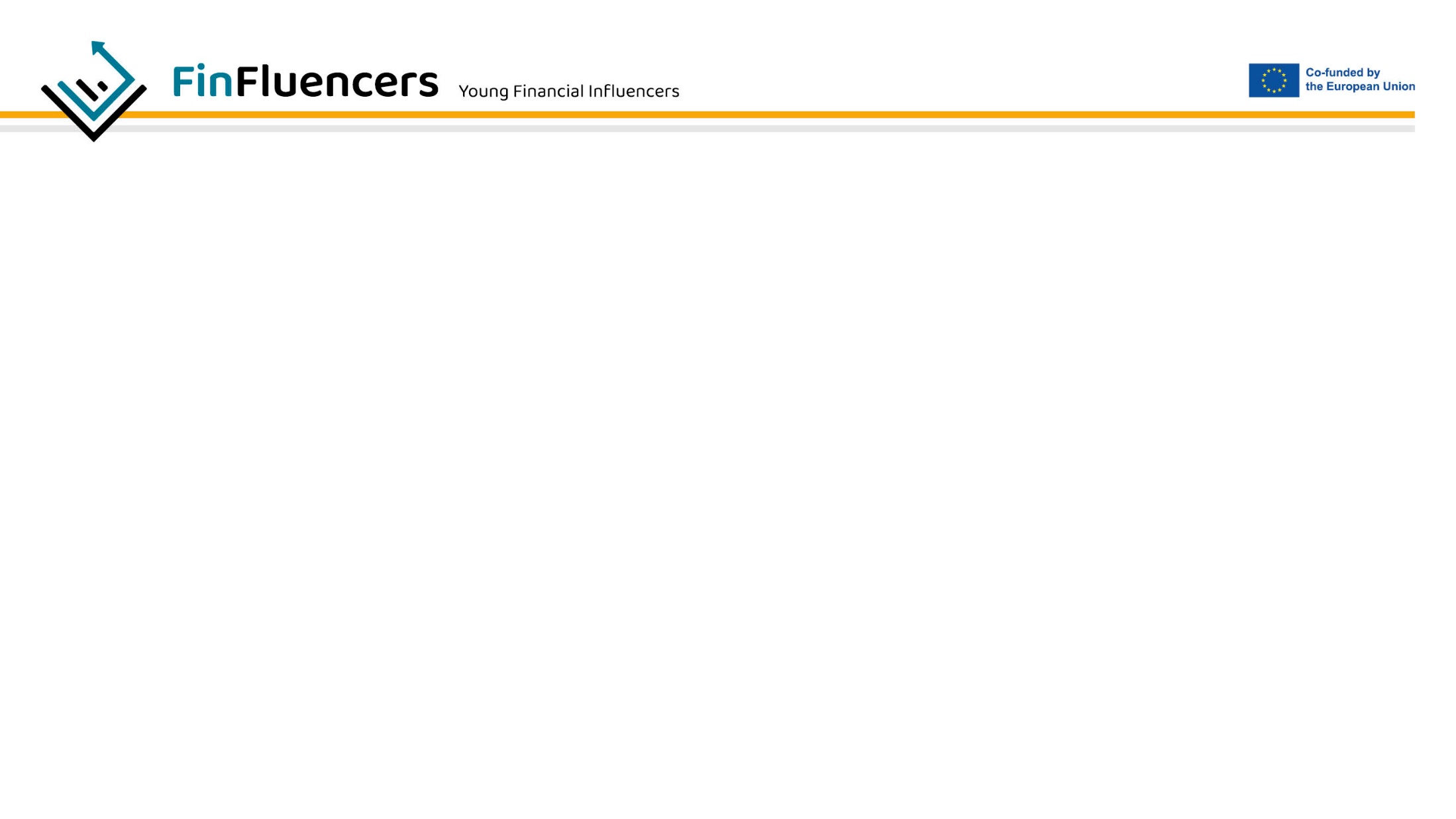 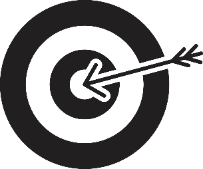 РЕЗУЛТАТИ ОТ ОБУЧЕНИЕТО:

а) Разбиране какво е бюджет в по-широк смисъл:
Държавен бюджет
Общински/областен бюджет
Бизнес бюджет
Семеен/Личен бюджет

б/ Разбиране значението на планирането и вземането на решения по отношение на личните финанси;
в/ Възможност за вземане на качествени финансови решения;
г/ Усвоени основни области в процеса на управление на личните финанси
д/ Възможност за създаване, редактиране, модифициране, коригиране и проследяване „изпълнението” на личен или семеен бюджет;
е/ Придобиване на основни макроикономически познания;
ж/ Възможност на връзка между личния бюджет и основните финансови услуги;
[Speaker Notes: Забележка(и): Резултатите от обучението са тясно свързани с пазделите на модула и трябва да бъдат прегледани само накратко в началото. Обучаващите не трябва да се фокусират много върху резултатите в началото, а по-скоро трябва да се съсредоточат върху постигането им!]
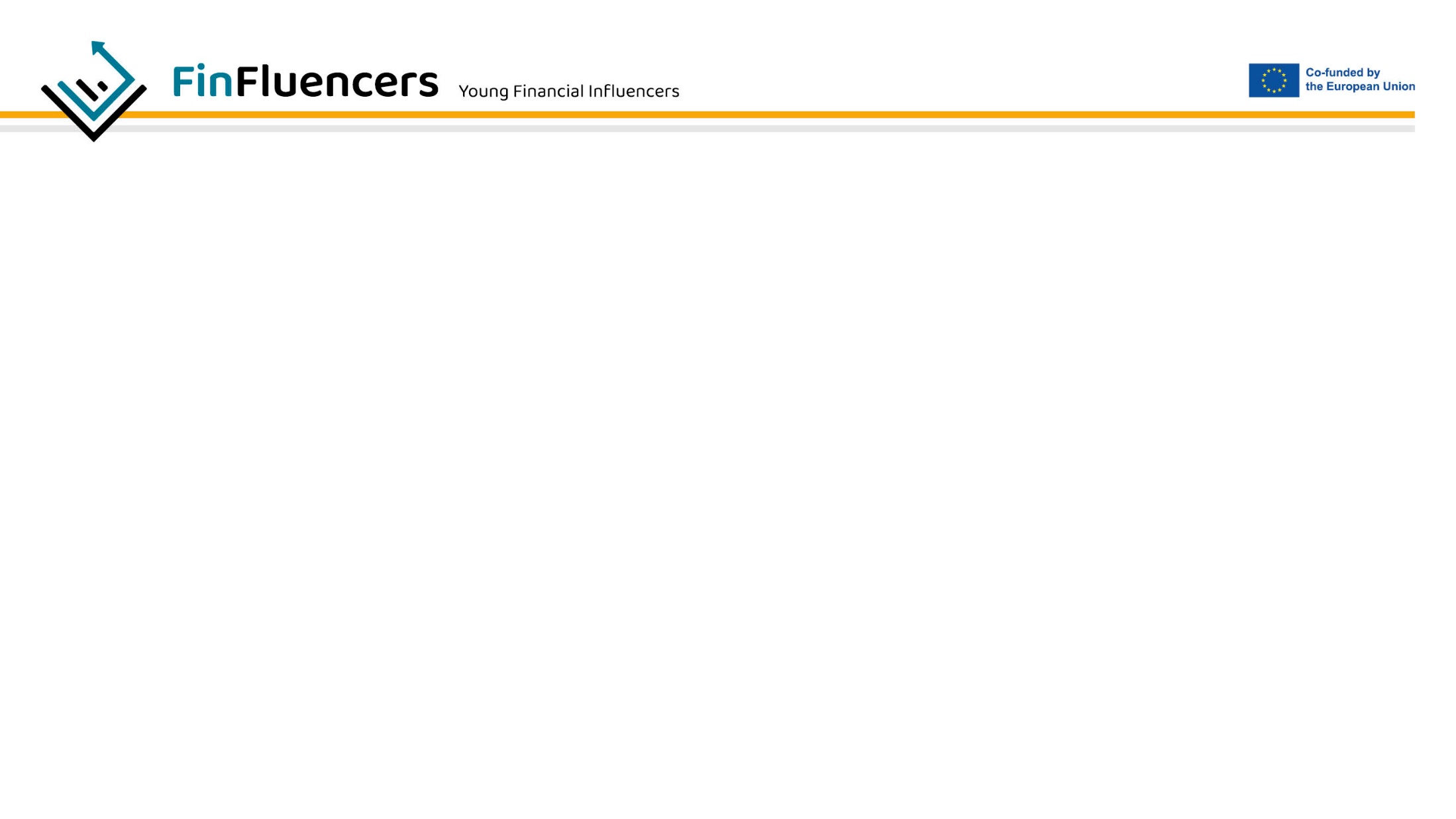 РАЗДЕЛ 4.1: ОСНОВИ НА ЛИЧНИТЕ ФИНАНСИ И БЮДЖЕТИРАНЕ
Видове бюджет (държавен, регионален, фирмен, личен);
Финансово планиране;
Вземане на решения по финансови въпроси;
Задача 1
Задача 2

РАЗДЕЛ 4.2: БЮДЖЕТИРАНЕ – УПРАВЛЕНИЕ НА ЛИЧНИТЕ ФИНАНСИ
Основни направления в процеса на управление на личните финанси;
Личен и семеен бюджет;
Макроикономически променливи в личния финансов контекст;
Задача 3
Задача 4

РАЗДЕЛ 4.3: ФИНАНСОВИ УСЛУГИ И ЛИЧЕН БЮДЖЕТ
Основни финансови услуги
Банките като финансови институции
Задача 5
МОДУЛ 4:
„БЮДЖЕТИРАНЕ: КЪДЕ СА МОИТЕ ПАРИ“ – ВЪВЕДЕНИЕ
Кратко въведение
Какво е бюджет? Трябва ли да имам такъв?
[Speaker Notes: Забележка(и): Специфичните теми за всеки раздел са за по-добър предварителен преглед на модула и служат само за обучителя. Те не трябва да се разработват в началния етап]
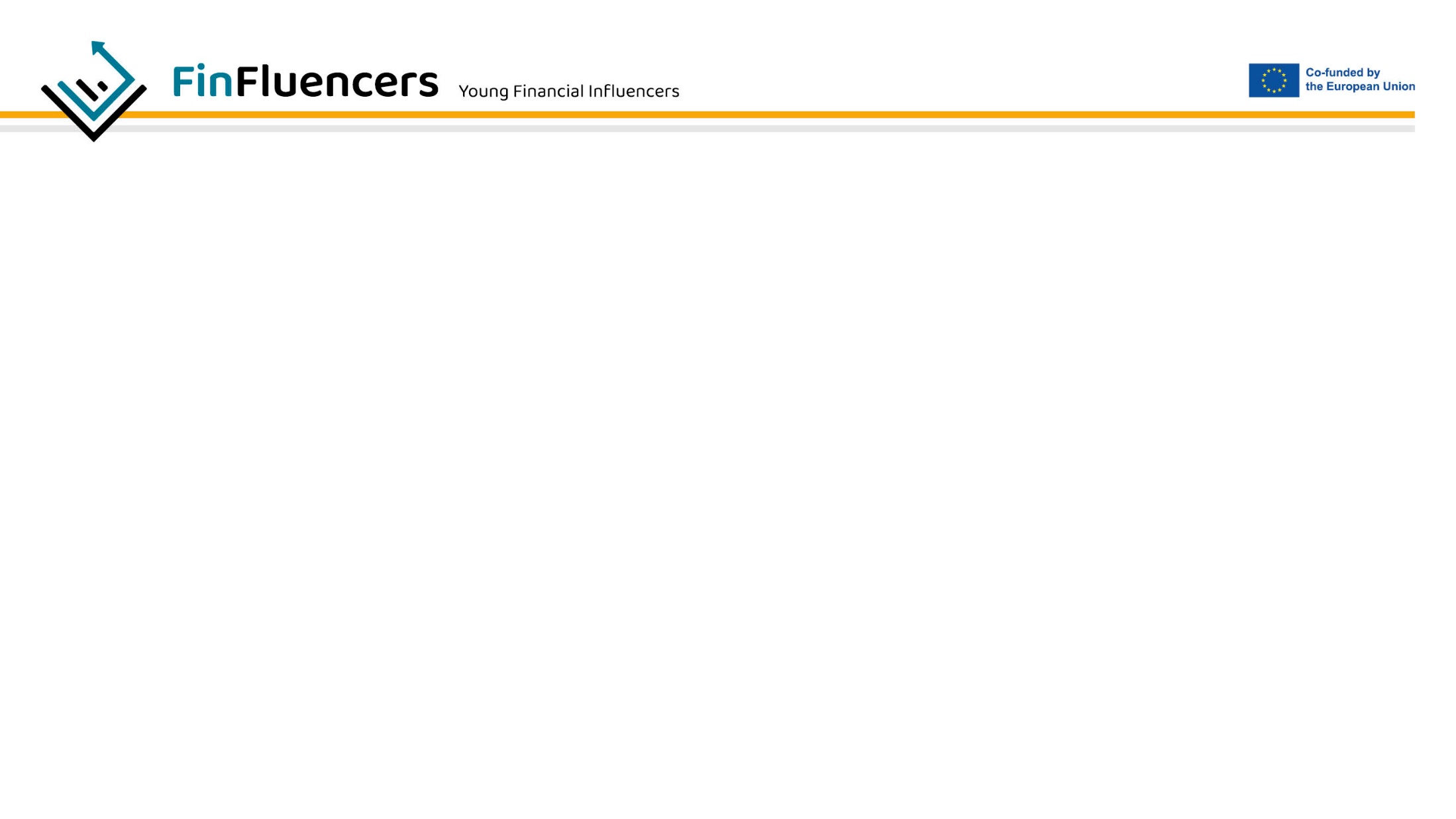 МОДУЛ 4:
„БЮДЖЕТИРАНЕ: КЪДЕ СА МОИТЕ ПАРИ“ – ВЪВЕДЕНИЕ
КРАТКО ВЪВЕДЕНИЕ
Финансово планиране
Бюджет и бюджетиране
КАКВО Е БЮДЖЕТ? ТРЯБВА ЛИ ДА ИМАМ ТАКЪВ?
Бюджет – финансов план, който включва основно две части
Бюджетирането е дейност, насочена към управление на определен бюджет
[Speaker Notes: Бележка(и): Представете основите на модула „Бюджетиране: къде са пари ми“, като предоставите кратко обяснение относно финансовото планиране и бюджетиране, както и основните дефиниции на „бюджет“.
Моля, вижте съдържанието на модула, като основен ресурс при предоставянето на обучението.]
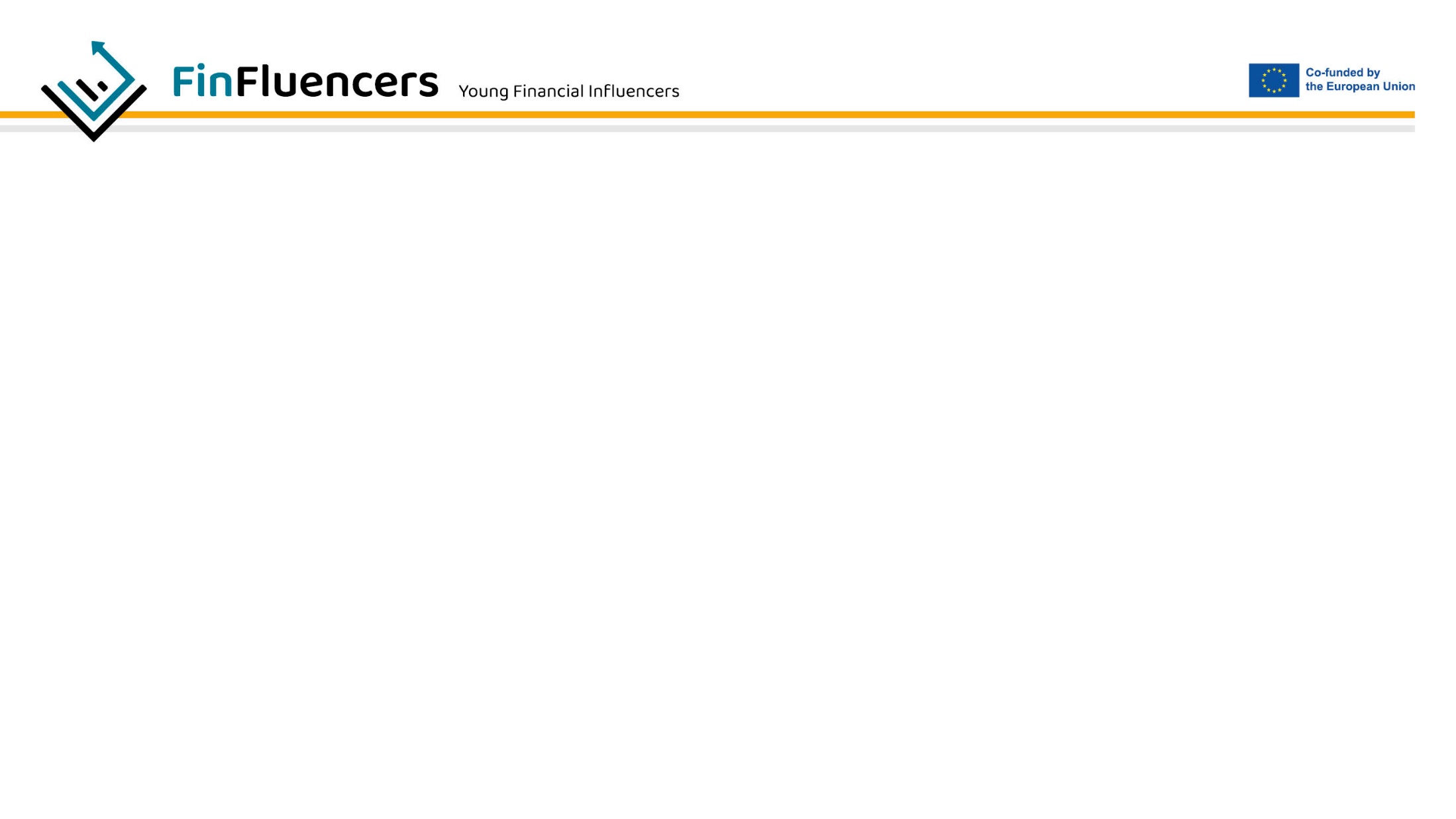 РАЗДЕЛ 1:
ОСНОВИ НА ЛИЧНИТЕ ФИНАНСИ И БЮДЖЕТИРАНЕ
1.1 ВИДОВЕ БЮДЖЕТ (ДЪРЖАВЕН, РЕГИОНАЛЕН, ФИРМЕН, ЛИЧЕН);

1.2 ФИНАНСОВО ПЛАНИРАНЕ;

1.3 ВЗЕМАНЕ НА РЕШЕНИЯ ОТНОСНО ФИНАНСОВИ ВЪПРОСИ

- Задача 1;
- Задача 2;
[Speaker Notes: Забележки: Обучителят трябва накратко да обясни видовете бюджет (държавен, регионален/общински, семеен/личен) и техните основни характеристики и да обясни важността на финансовото планиране и вземане на решения.
Обучителят, заедно с обучаемите, трябва да прегледат примера за личен бюджет, предоставен в съдържанието на модула.]
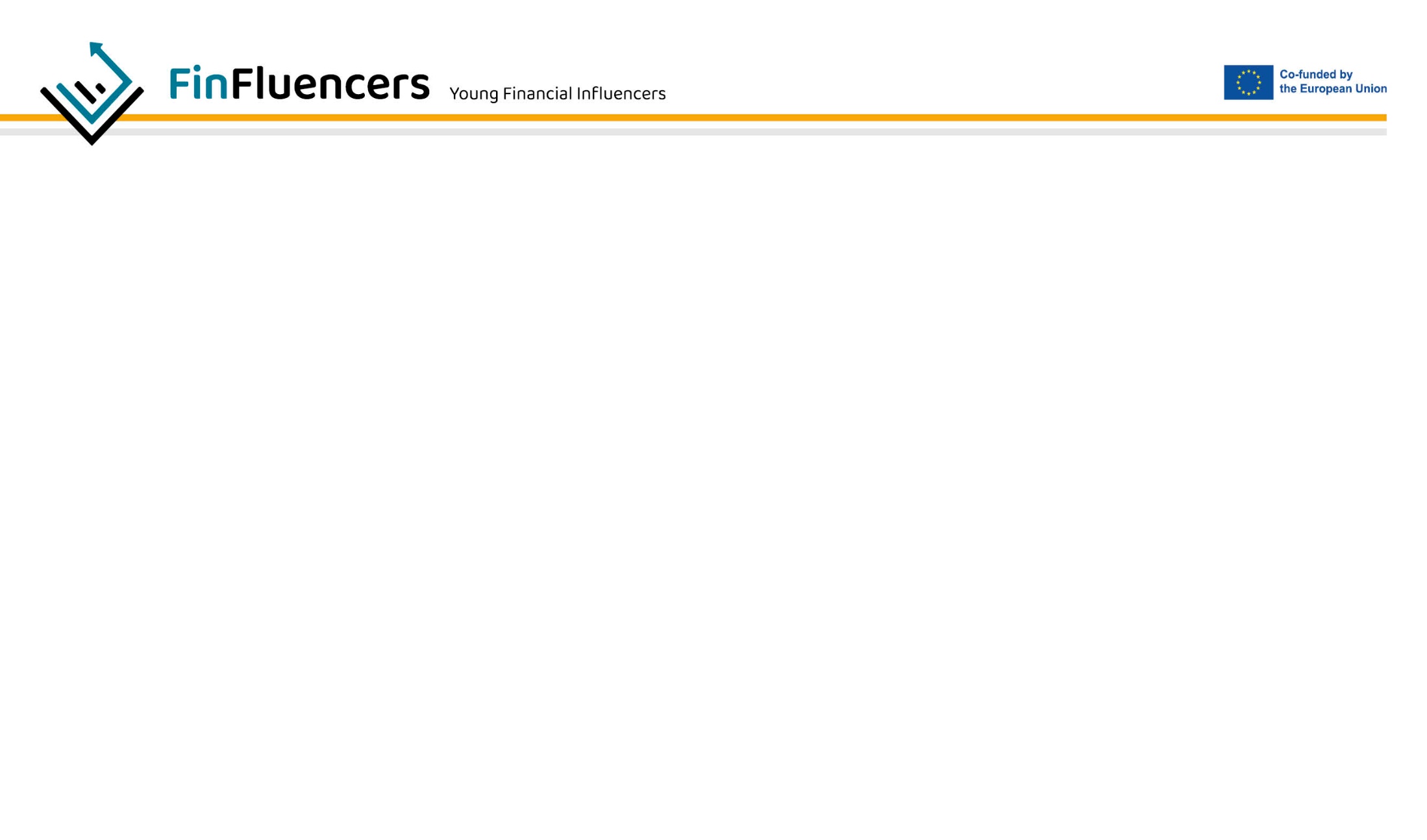 ЗАДАЧА 1: ПОДГОТВЕТЕ ВАШИЯ БЮДЖЕТ
Използвайте същия шаблон (както е предоставен в съдържанието на модула), за да подготвите своя личен (или семеен) месечен бюджет;
Съвети:
Изберете месец, който искате;
Подгответе бюджета преди началото на съответния месеца;
Измерете разликата между приходите и разходите.
ЗАДАЧА 2: КАЗУС
Предположение: Вие сте на 18 години. Следващата година трябва да отидете в университет и да изучавате това, в което сте наистина добри: информационни технологии. За една година обучение обаче ви трябват 3000 евро, а родителите ви могат да си позволят само 1000 евро.
Вземете решение:
Откажете се от университета;
Отидете в университет, но междувременно работете по 10 часа на ден;
Направете проучване и вземете заем (заедно с родителите си) поне за финансиране на първата година;
друго

Забележка: Представете решението си и обяснете неговия ефект не само от количествена, но и от качествена гледна точка
ЧАСТ 1: ОСНОВИ НА ЛИЧНИТЕ ФИНАНСИ И БЮДЖЕТИРАНЕ
[Speaker Notes: Бележки:
Задача 1: Обучителят трябва да даде задачата на обучаемите и да осигури помощ, когато е необходимо;
Задача 2: Обучителите трябва да са наясно, че няма грешни или верни отговори, целта е да се види начина на разсъждение на всеки обучаем, както и да се определи финансовото му поведение.]
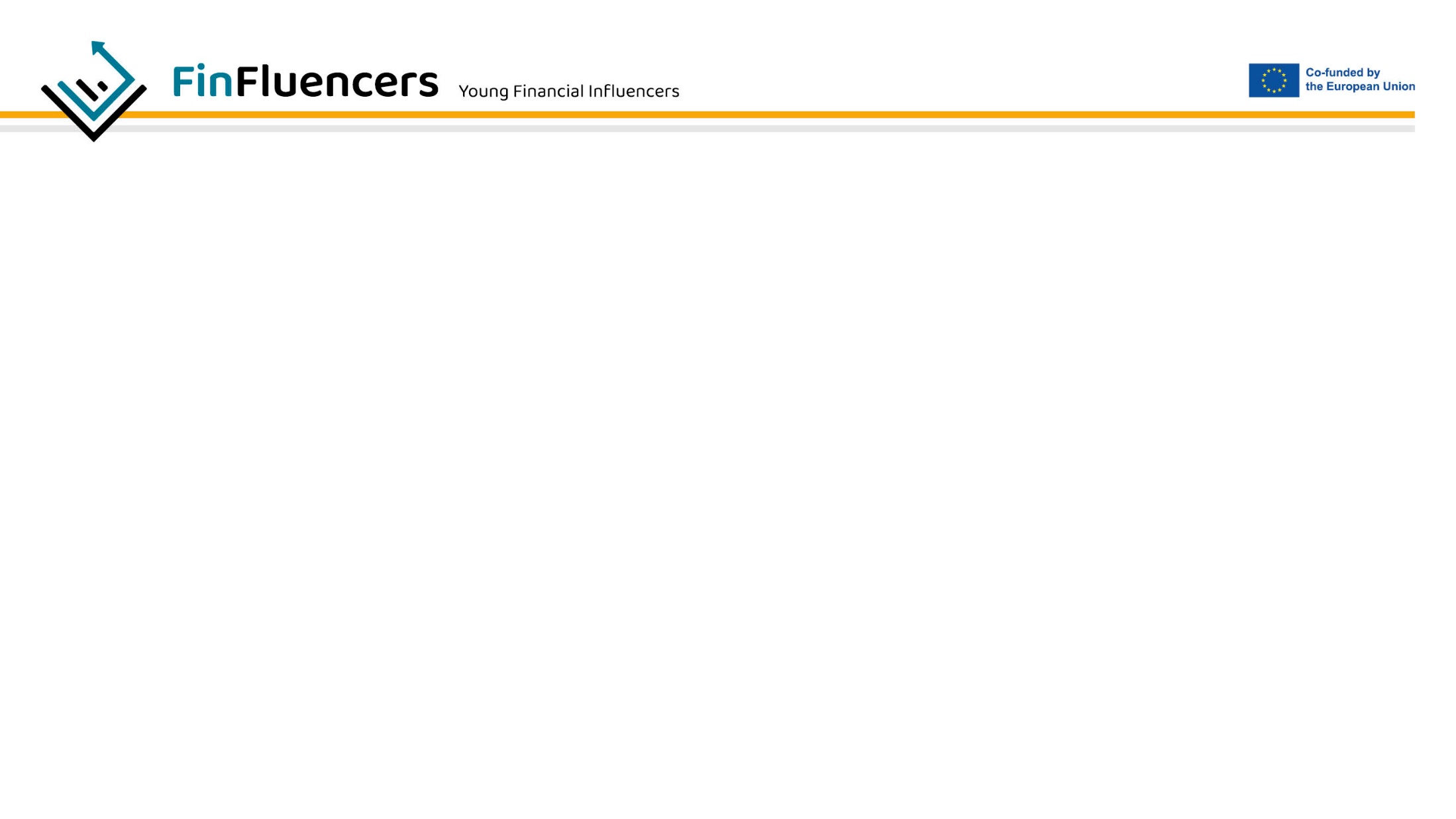 РАЗДЕЛ 2: БЮДЖЕТИРАНЕ - УПРАВЛЕНИЕ НА ЛИЧНИТЕ ФИНАНСИ
2.1 ОСНОВНИ АСПЕКТИ В ПРОЦЕСА НА УПРАВЛЕНИЕ НА ЛИЧНИТЕ ФИНАНСИ

2.2 ЛИЧЕН И СЕМЕЙЕН БЮДЖЕТ

2.3 МАКРОИКОНОМИЧЕСКИ ПРОМЕНЛИВИ В ЛИЧНИЯ ФИНАНСОВ КОНТЕКСТ
[Speaker Notes: Забележка(и): Обучителят трябва да обясни накратко основните области (компоненти) на процеса на лично бюджетиране и да обърне специално внимание на личното бюджетиране (задача 3). По отношение на макроикономическите променливи, обучителят трябва само накратко да разясни термините и да започне дискусия с обучаемите.]
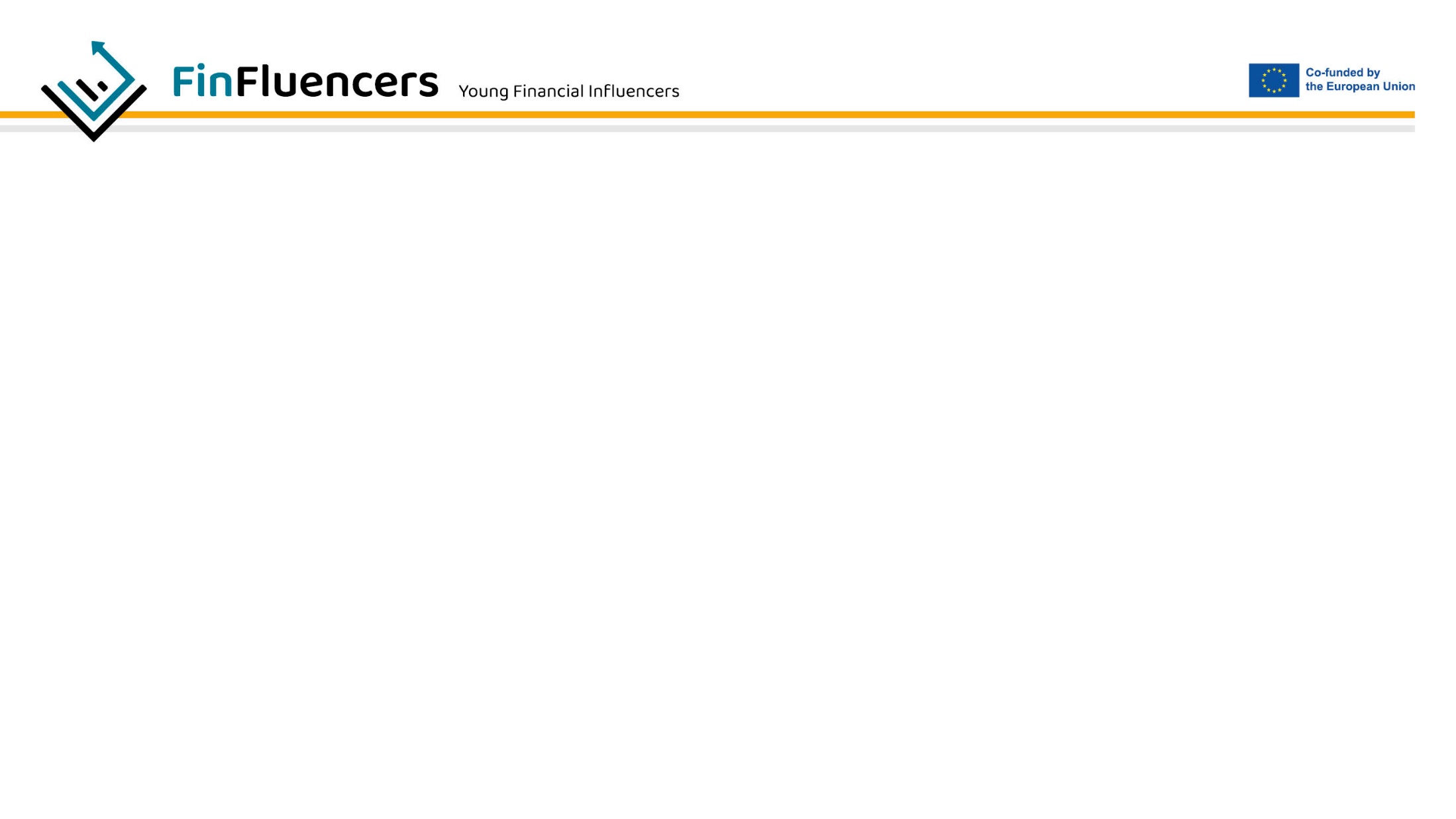 ЗАДАЧА 3: БЮДЖЕТИРАНЕ
Прегледайте бюджета си, изготвен в задача 1
Предположение: Възникнало е събитие, което не сте предвидили – вашият лаптоп се повреди и не може да бъде поправен. Имате нужда от лаптоп както за лична, така и за образователна употреба, така че това се счита за изключително необходимо за вас.
Необходимият ви лаптоп струва 450 евро.
Седнете и „пренапишете“ бюджета си. Отделете средства за нов лаптоп или чрез намаляване на някои разходи, или чрез добавяне на нов доход(и), или и двете. Можете дори да включите малък заем.

Забележка: Ако това не е приложимо за вашия бюджет, можете да използвате бюджета за семейство N, даден по-горе, като използвате същото (или подобно) предположение (например: пералнята им машина е развалена и струва 400 евро).
ЗАДАЧА 4: КАЗУС

Предположение 1: Имате спестени 2 500 евро и възнамерявате да закупите кола на стойност 5 000 евро, като вземете заем от банка за цялата сума на колата.
Вие нямате кола, така че тази ви трябва за лична употреба.

Предположение 2: Страната е в средата на финансова криза и лихвите по потребителските кредити са се увеличили от средно 2,5% до средно 4,8% през последните три месеца. Икономистите прогнозират, че ще отнеме поне 1 година, за да се върнат лихвите на предишното ниво.

Вземете решение:
Откажете се от идеята да си купите кола поне за 6 месеца;
Използвайте спестяванията си за половината от колата и заемете другата половина от банката;
Продължете както първоначално сте планирали;
 
Представете и обяснете решението си.
РАЗДЕЛ 2: БЮДЖЕТИРАНЕ - УПРАВЛЕНИЕ НА ЛИЧНИТЕ ФИНАНСИ

– Задачи
[Speaker Notes: Забележка(и):
Задача 3: Обучаващите трябва да насърчават обучаемите да адаптират личния си бюджет (или бюджета на семейство „N“) към новите обстоятелства. Тази задача е сърцевината на модула и трябва да послужи и да научи обучаемите, че бюджетът е динамичен документ и почти винаги са необходими коригиращи действия.

Задача 4: Обучаващите трябва да са наясно, че няма грешни или правилни отговори и целта на тази задача е да се види начина на разсъждение на всеки индивид, както и да се определи финансовото поведение.  Тъй като това е по-сложна задача, обучителите трябва да предоставят кратко обяснение на най-важните променливи в рамките на задачата, както и да представят повече информация около казуса, когато е необходимо. Вниманието на обучаемите трябва да бъде насочено към вземане на решение, отчитайки не само финансовия аспект, но и личните нужди.]
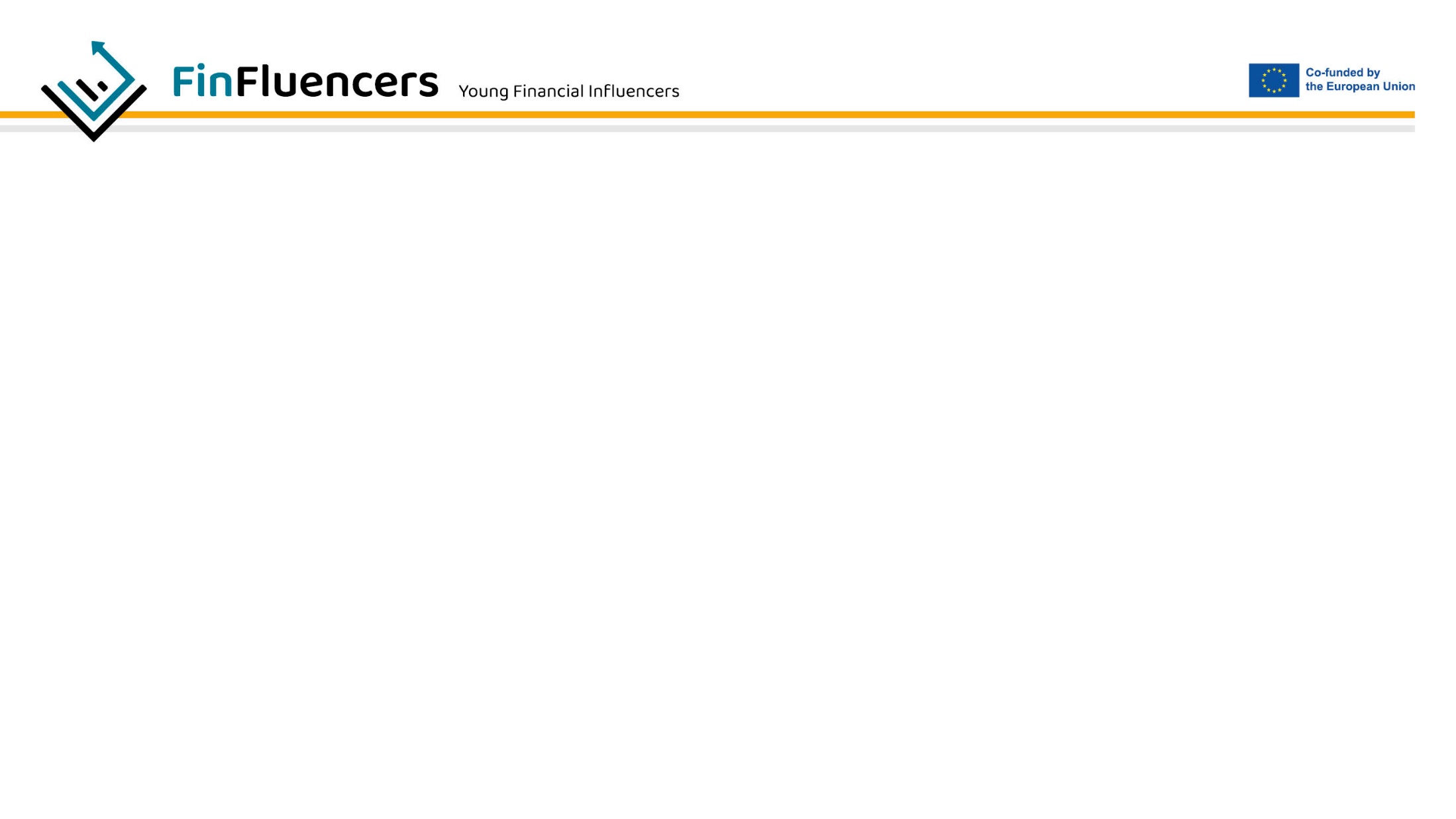 РАЗДЕЛ 3: ФИНАНСОВИ УСЛУГИ И ЛИЧЕН БЮДЖЕТ
3.1 ОСНОВНИ ФИНАНСОВИ УСЛУГИ


3.2 БАНКИТЕ КАТО ФИНАНСОВИ ИНСТИТУЦИИ
[Speaker Notes: Забележка(и): Обучителите трябва да представят накратко основните финансови услуги (депозити и потребителски кредити) и банките като най-често срещаните финансови институции.]
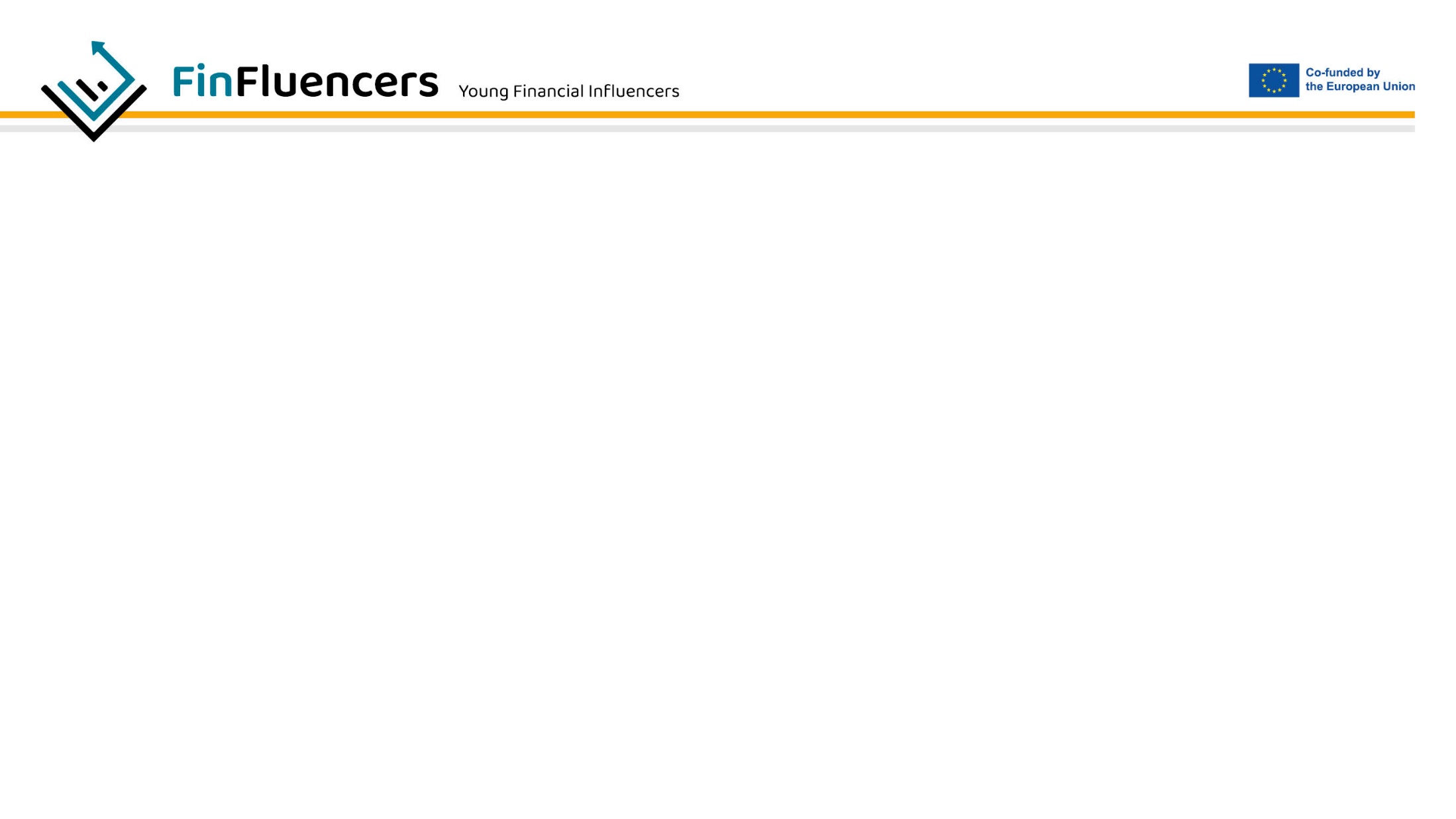 ЗАДАЧА 5: КАЗУС

Изберете банка от вашата страна.

- Направете проучване и разберете следното:
Каква лихва предлага банката за безсрочен депозит за 1 година?
- Какъв е лихвеният процент за получаване на потребителски кредит със срок на изплащане 5 години?

Сравнете двата лихвени процента. Кой е по-високо?

Представете отговора си и обяснете евентуалните разлики.
РАЗДЕЛ 3: ФИНАНСОВИ УСЛУГИ И ЛИЧЕН БЮДЖЕТ – ЗАДАЧИ
[Speaker Notes: Забележка(и): Тази задача е доста проста и обучителят трябва да оказва помощ на обучаемите само когато е необходимо.]
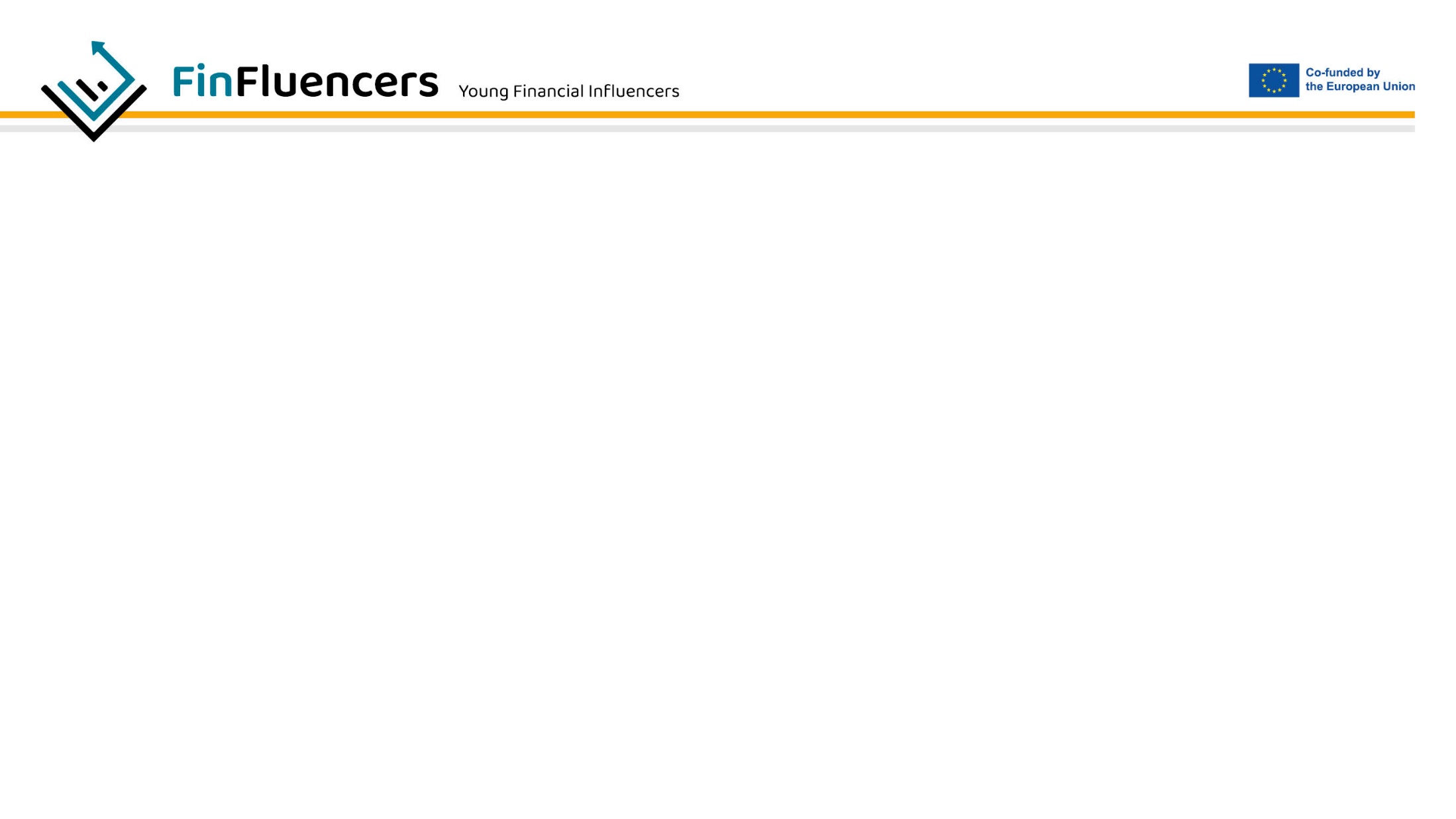 СЛЕДВА ПРОДЪЛЖЕНИЕ..

Модул 5: Финансова грамотност и професионален живот
[Speaker Notes: Notes: N/A]
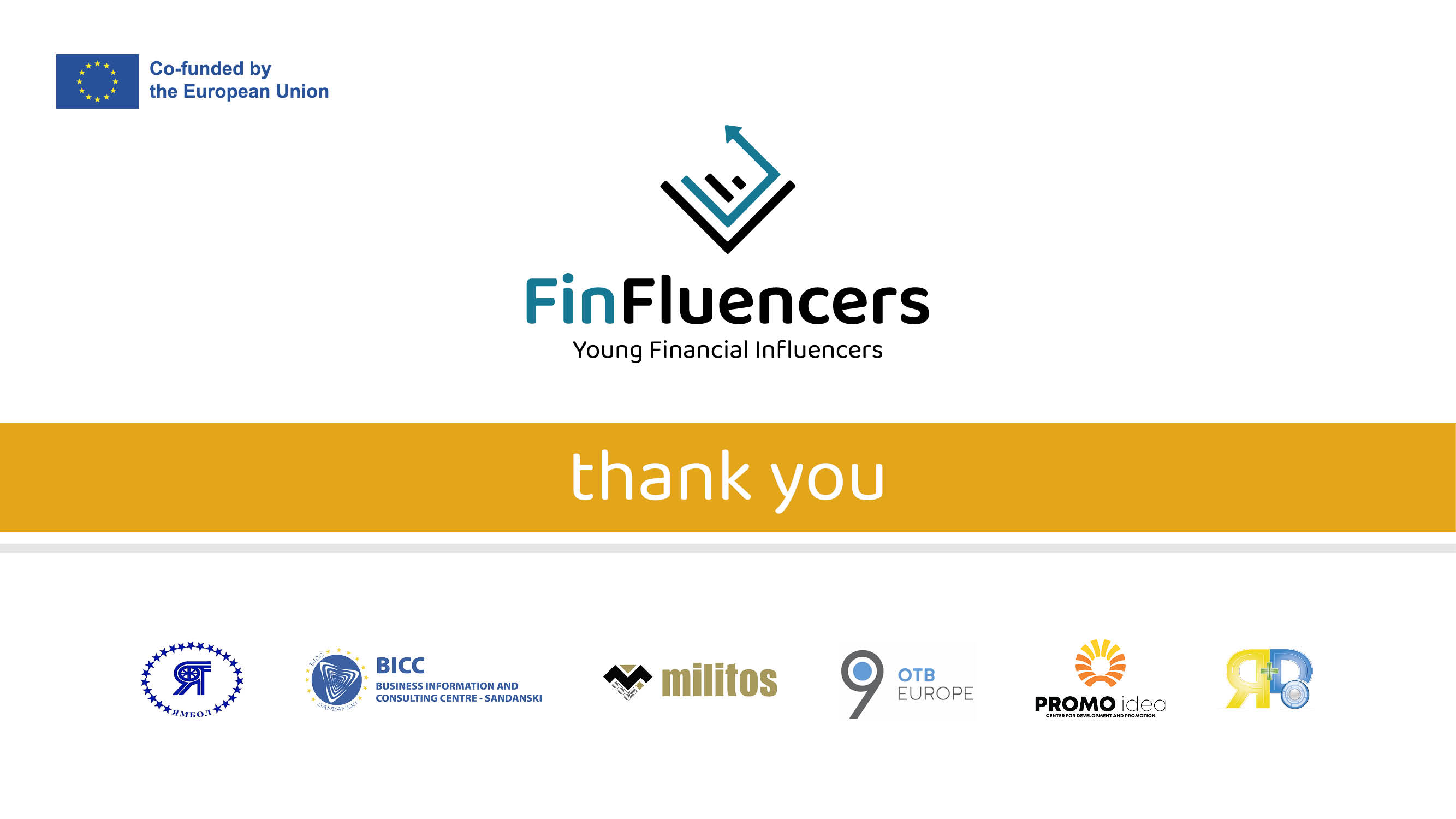 [Speaker Notes: N/A]